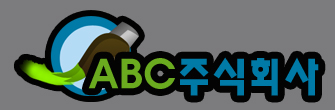 Rapid-transit Railway
목차
고속철도
1
세계의 고속철도
2
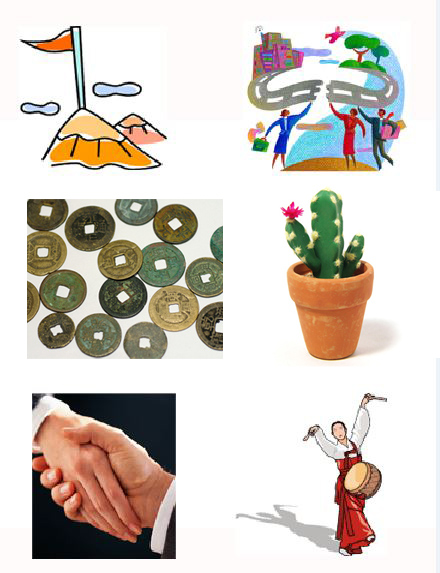 국내 철도 이용 현황
3
주요 기차역
4
2
고속철도
What is KTX?
The train’s technology is largely based on the French TGV system, and features top speeds of 300km/h or more
On December 16, 2004, the Korean-made HSR-350X had an experimental run at 352.4 kilometers per hour
고속철도란?
주로 전기 에너지로 움직이며 전용 노선을 가지고 고가속, 고감속 성능과 총괄 제어 기구를 갖춘 철도
법적 정의 : 열차가 주요 구간을 시속 200km/h 이상으로 주행하는 철도로서 국토해양부장관이 그 노선을 지정, 고시하는 철도
3
세계의 고속철도
철도명
특징
일본
프랑스
이탈리아
독일
4
국내 철도 이용 현황
한국철도공사
자료
5
주요 기차역
서울 본부
수도권 본부
가능, 간석
가좌, 가평
당정, 대공원
대광리
마석
만종
망우
팔당
방학
파주
한남
백양리
퇴계원
6